Revelation - Intro
By Richard Osei
Ref. Chuck Missler
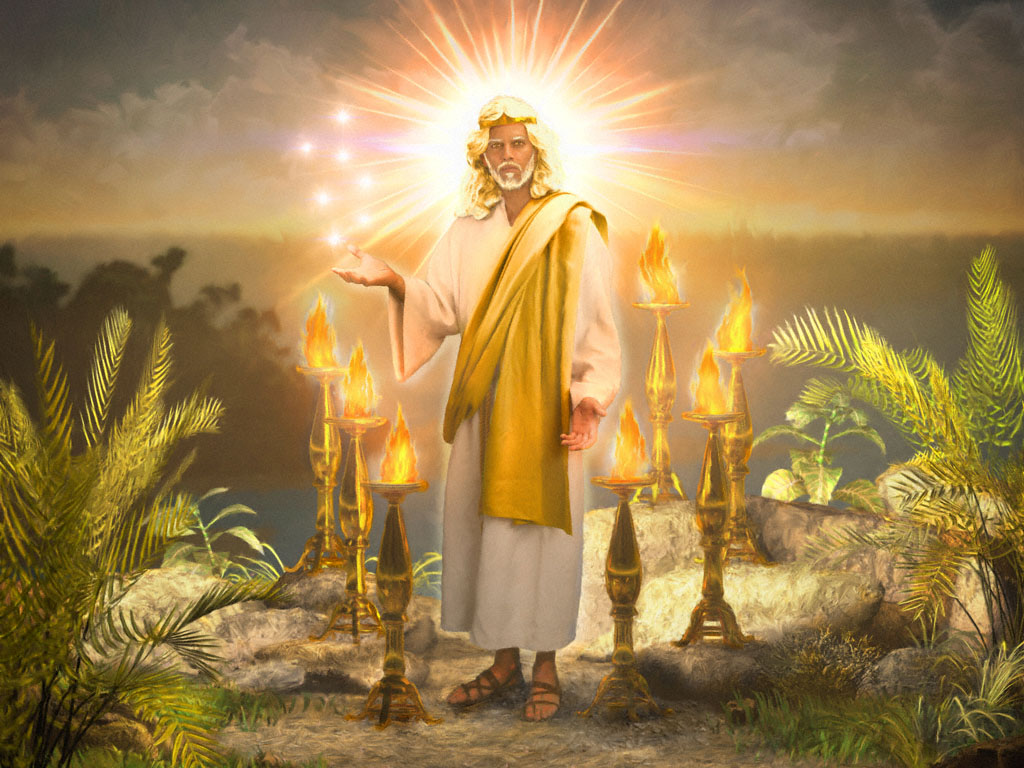 Revelation – Introduction
Revelation is – is Singular, not plural
Revelation – to unveil or uncover, to reveal
Revelation contain seven Epistles by Jesus:
Ephesus
Smyrna
Pergamos
Thyatira
Sardis
Philadelphia
Laodicea
“Search the Scriptures and they are they which testify me” John 5:39
Whole Counsel of God
Christ at the Center (Rev 1:1)
“More sure word of prophecy” 2 Pet. 1:19
“Search the Scriptures and they are they which testify me” John 5:39
“Volume of the book is written of me” Ps. 40:7
Testimony of Jesus is the spirit of prophecy” Rev. 19:10
“Thy Kingdom Come” Matt. 6:10
Revelation (The Unveiling)
The Consummation of all things
The only book promising a special blessing to the reader (Rev. 1:3)
The only book in the Bible with an outline 
Things thou has seen (the vision of Christ) – Rev. 1:19
The things which are (the present churches - letters) - Rev. 1:12-18
The things which shall be hereafter (the prophecy) – Rev. 4-22

404 verses containing over 800 allusions from the Old Testament
It presents the climax of God’s Plan for Man
Bible Overview
Bible Overview
Two Basic Discoveries
The Bible consist of 66 separate book
Penned by over 40 authors
Over a period of several thousand years that are in integrated message system;
 
It can be demonstrated that the origin of this message is from outside of our dimension of space and time
Bible Overview
The OT is an account of a Nation.
The NT is the account of a Man
The creator became a Man. His appearance is the Central Event of all History
He died to purchase us and is alive now
The most exalted privilege is to know Him. That’s what the Bible is all about.
Revelation
God means what He says and says what He means
Nothing is trivial: All things are for our learning
God is His own interpreter
Search Scriptures yourself - Act 17:11
John - the Author
The Gospel of John
Three Epistles
	1 John - Sermon on Love
	2 John -  Personal letter to Mary?
	3 John – Personal note to Gaius
The Apocalypse (Revelation)
John - the Author
Born at Bethsaida to Zebedee and Salome
Galilean fisherman
	In partners with Peter and Andrew
Early disciple of John the Baptist
Well connected
	High Priest, Nicodemus, et al  (John 18:15)?
One of the inner circle
	Mt. Transfiguration (Matt. 17) Peter, James and John
	Raising of Jairus’ daughter (Matt:18)
	Olivet Discourse (Matt. 24)
	Gethsemane (Matt. 26.37)
Assigned care of Mary (John 19:26)
John - the Author
Ultimately retires to Ephesus after his exile (81-96 AD)
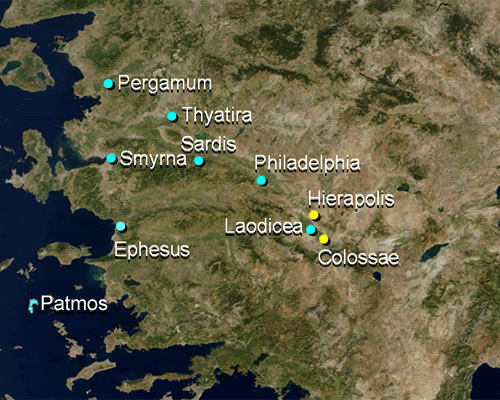 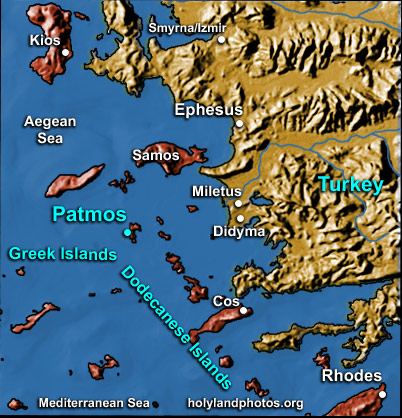 The Patmos Exile
Exiled by Domitian (81-96 AD) the brother of Titus who destroyed Jerusalem in 70 AD.
History
	Hippolytus:
		John was first plunged into a boiling oil, and then sent to this island exile
	Victorinus:
		John was forced to work in the mines that were located on Patmos
	Irenaeus, Clement, and Eusebius:
		After Domitian dies, John returned to Ephesus, went to the churches, and appointed leaders, and set things in order
Revelation - Alternative Views
Preterism    - Then One (apply to the first century)
Historical	- History only
Idealist	- Allegorical (not real, Jesus is in the heart)
Futurist	- Prophetic

Why Prophecy
Old Testament
1845 references to Christ’s rule on the earth
17 OT books give prominence to the event
New Testament
	Of the 216 chapters, there are 318 references to the Second Coming
	It is mentioned in 23 of the 27 books
The Sevens
Seven Churches (1:4, 11,20; 2; 3)
Seven Seals (5; 6)
Seven Trumpets (8,9)
Seven Bowls (15; 16; 17:1; 21:9)
Seven Plagues (15:1,6,8;   21:9)
Seven Mountains (17:9)
Seven Kings (17:10,11)
The Sevens
Seven Lampstands (1:12-13,20;  2:1)
Seven Spirits (1:4;  3:1;  4:5;  5:6)
Seven Stars (1:16,20;  2:1;  3:1)
Seven lamps (4; 5)
Seven “Title-pairs” (2;  3)
Seven Promises to the Overcomer (2;  3)
Seven Horns (5:6)
Seven Eyes (5:6)
Seven Angels (8:2,6;  15:1,6-8;   16:1; 17:1;   21:9)
Seven Thunders (10:3, 4)
Seven Thousand (11:13)
Seven Heads (12:3;   13:1   17:3, 7, 9)
Seven Crowns (12:3)
The Sevens -  Beatitudes
1. Blessed I he that readeth, and they that hear and keep those things … (1:3)
2. Blessed are the dead who die in the lord (14:13)
3. Blessed is he that watcheth and keepeth his garments (16:15)
4. Blessed are they who are called unto the marriage supper of the Lamb (19:9)
5. Blessed and holy is he that hath part in the first resurrection (20:6)
6. Blessed is he that keepeth the words of the prophecy of this book
7. Blessed are those who do His commandments (22:14)
The Sevens
Seven Features (1)
Seven Letter Divisions (2; 3)
Seven Personages
Woman, Man-Child, Red Dragon, 7 headed Beast, False Prophet, Michael, Lamb
Seven Years of Judgments (11:3;   12:6,14;  13:5)
Seven “I Am’s” of Christ (1:18, 17, 18;    21:6;    22:13,16)
Seven Doxologies in heaven (4:9-11; 5:8-13; 7:9-12; 11:16-18; 14:2-3 15:2-4 19:1-6)
Seven New Things (20:21)
……
Revelation - The Climax of Everything
Outline of chapter 1
1-3	- Introduction
4-11 	- Salutation & Occasion
12-18	- Vision of the Risen Christ
19 		- Online of the Book
20 		- Prep for Chapters 2 and 3